BIỂU THỨC IF ... ELIF LỒNG NHAU
Trang 1
Với các điều kiện thức tạp, Python cũng hỗ trợ kiểm tra điều kiện if…elif lồng nhau: 
Bài tập 1: Dùng if…elif…else để xếp loại trung bình
Bài tập 2: Nhập vào một năm bất kỳ, kiểm tra năm đó có phải là năm nhuần hay không. Năm nhuần là năm chia hết cho 4 và không chia hết cho 100 hoặc chia hết cho 400
Bài tập 3: Nhập vào 1 tháng, xuất tháng đó có bao nhiêu ngày
1,3,5,7,8,10,12 có 31 ngày
4,6,9,11 có 30 ngày
Nếu là tháng 2, thì yêu cầu nhập thêm năm, Năm nhuần thì tháng có 29 ngày, Không nhuần thì tháng có 28 ngày.
Nội dung bài học
Trang 2
Bài tập về nhà 
GIẢI PHƯƠNG TRÌNH BẬC 2: AX^2 + BX + C = 0
Bài tập thực hành
Trang 3
Hey! Coding is easy!
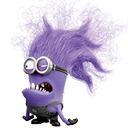 END
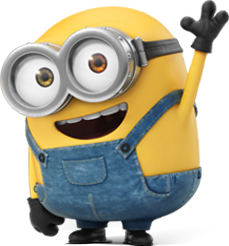 Trang 4